Status from the LDT simulation
Ryuta
03/22/2021
1
Geometry Setting
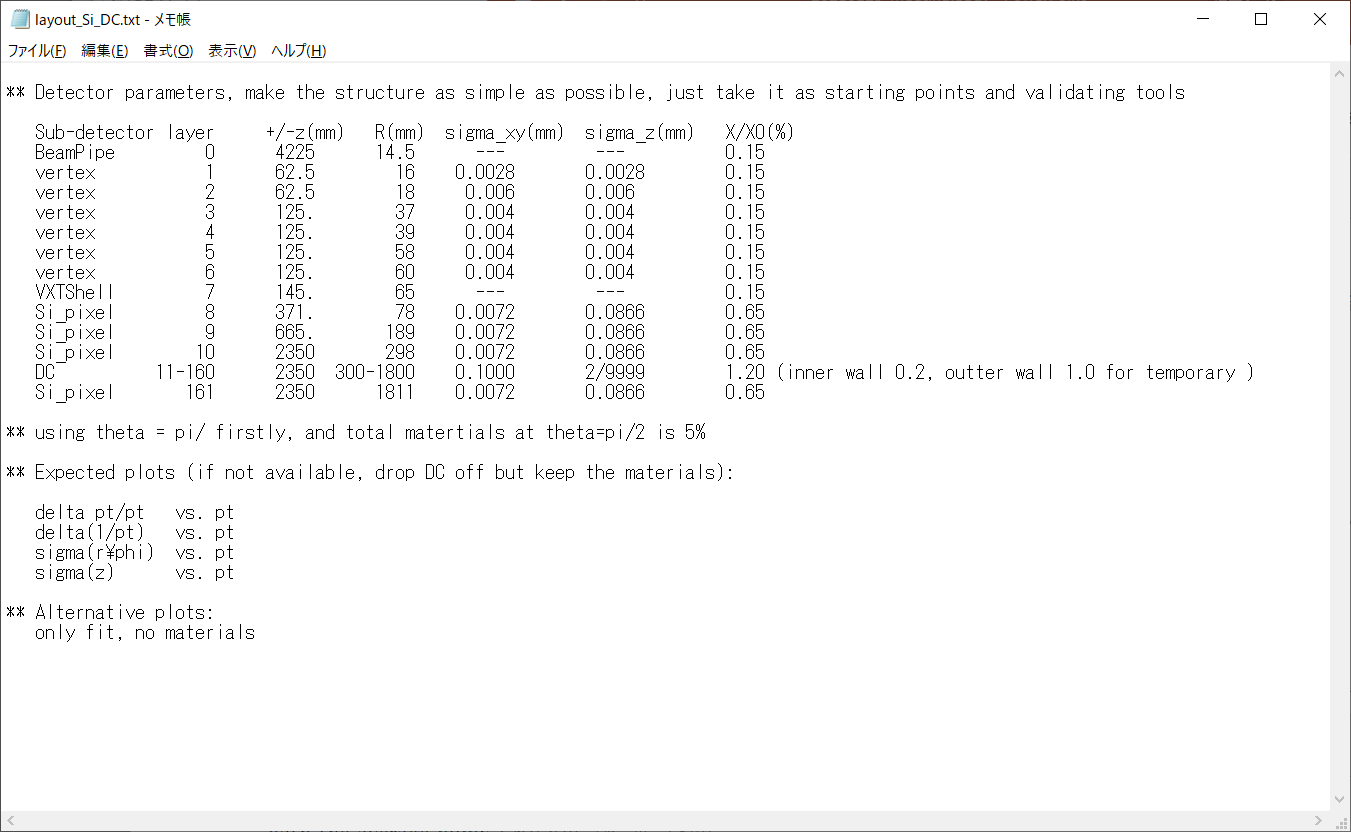 ・Barrel part :  “default”
unless specified.
・Z max value
-- Coverage (of barrel part) ~ 80%
Using a formula:
solid angle of a cone with half-angle q
Ω[sr] = 2p(1-cos(q))
Ω/4p = (100-80%)/2   cos(q)=0.8  Zmax=1800mm/tan(q) = 2400 mm
・Radiation length value input
-- Change to 0.00001752 (X/X0/cm) for He:C3H8=6:4, as discussed during last Friday’s discussion
2
Momentum resolution
・R1.8m:
-- Change the Rmin-Rmax of DCH, while the others including SITs settings are kept the same.  (I)
-- Change the Rmin-Rmax of SIT, with DCH (Rmin = 900 mm, Rmax = 1800mm )  (II)
-- Change the Rmin-Rmax of SIT/DCH (III)
・R1.8m <-> R1.5m
-- for R1.5m,  DCH: 300-1500mm, 10cm cell size, 120layers.  SET position is also shifted as well.   (IV)
3
Momentum resolution (I)
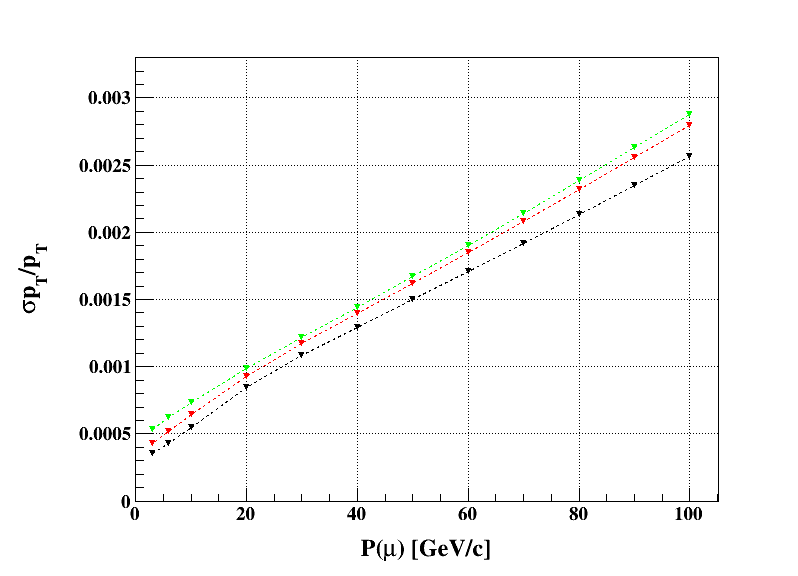 -- Only change the range of DCH
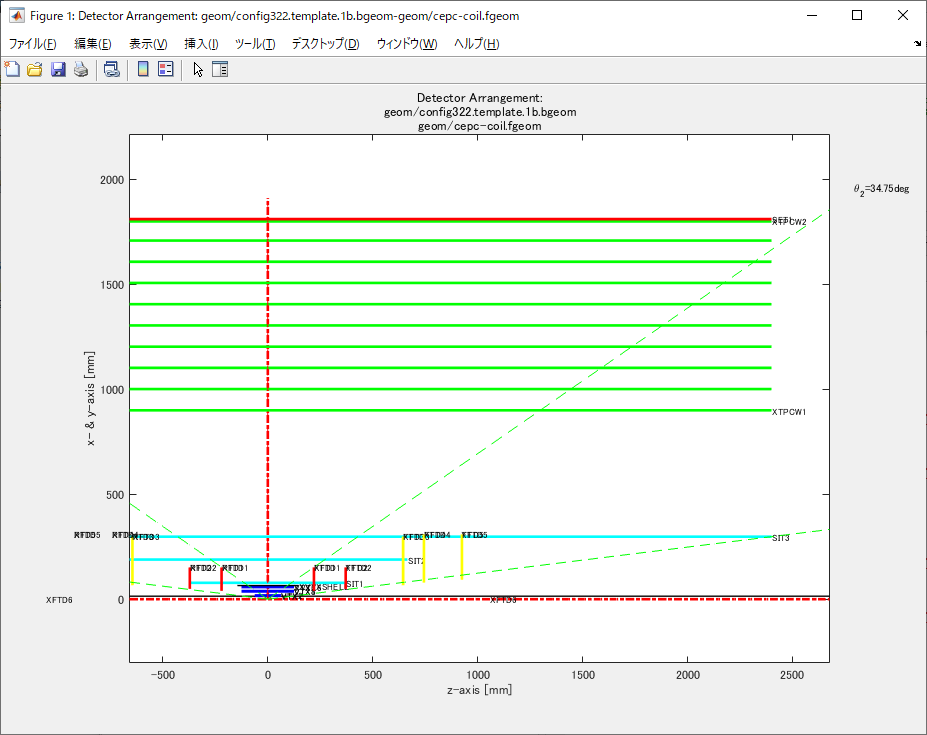 4
Momentum resolution (I’)
-- Only change the range of DCH
but cut from the outer side
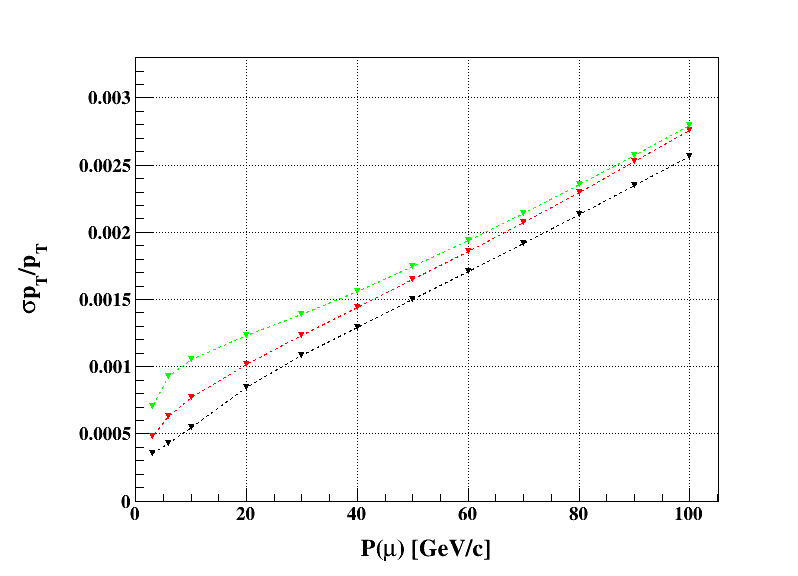 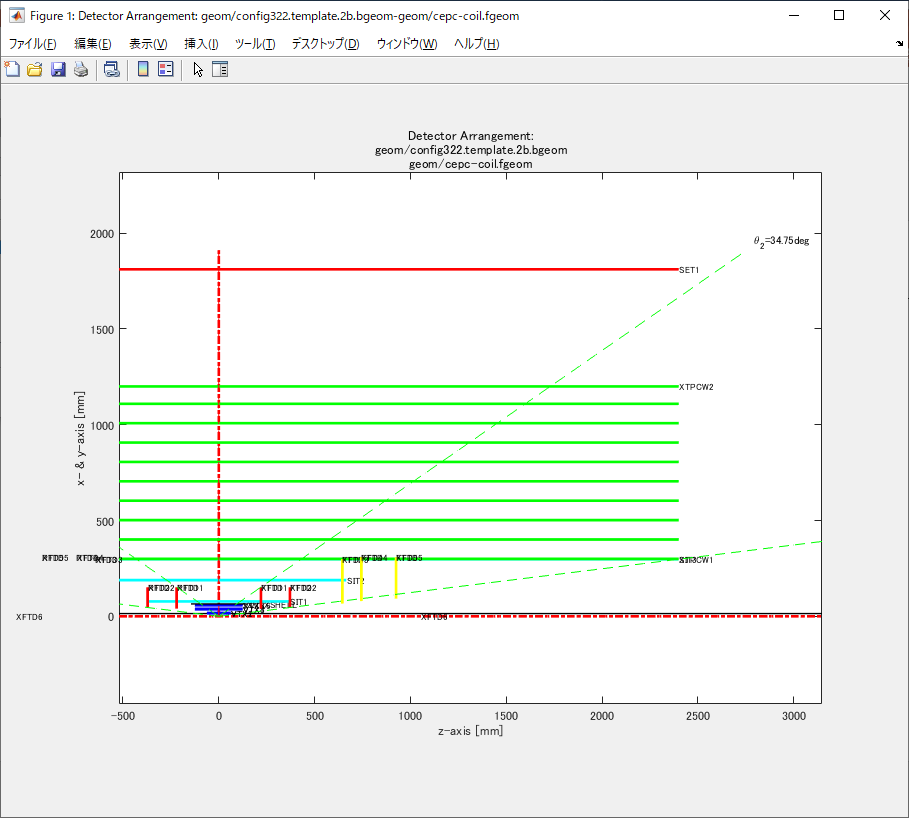 5
Momentum resolution (II)
-- Keep Rmin of DCH as 900mm
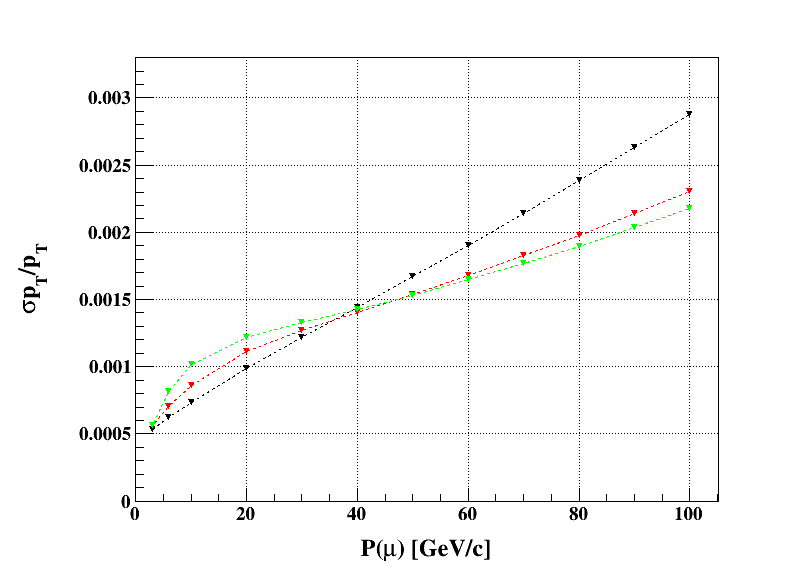 -- Change the range of SITs
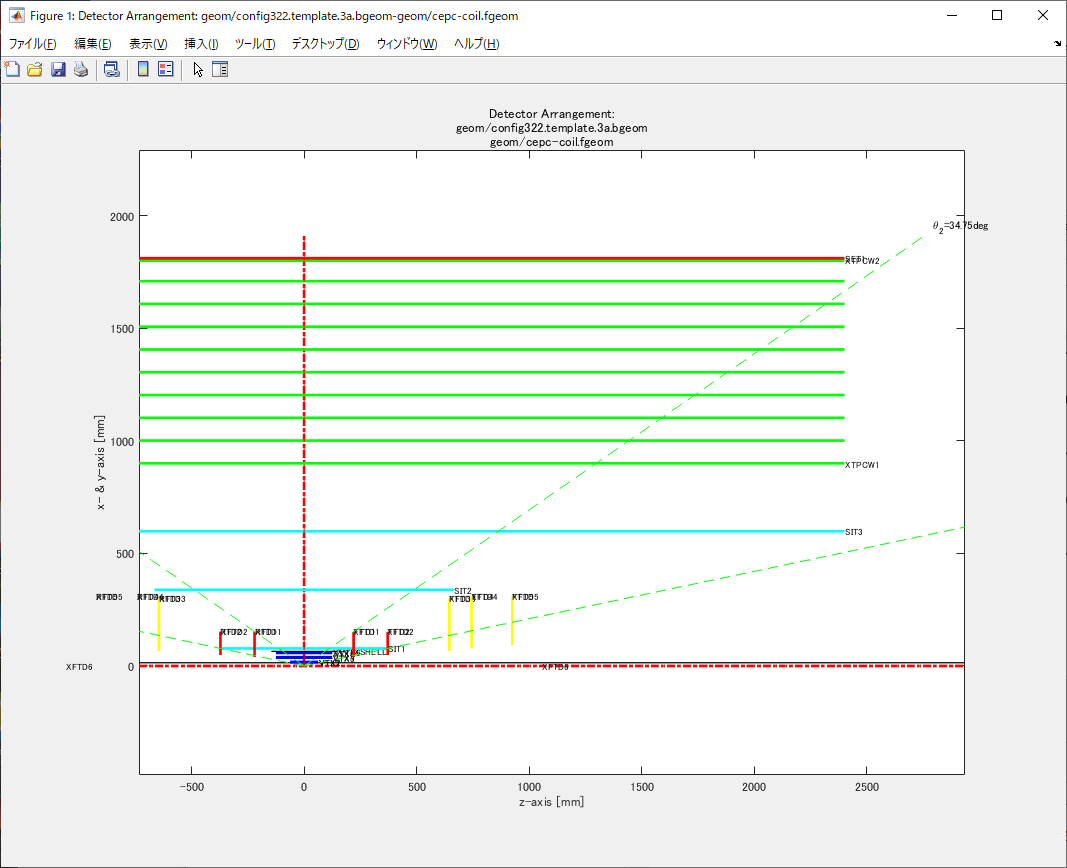 6
Momentum resolution (III)
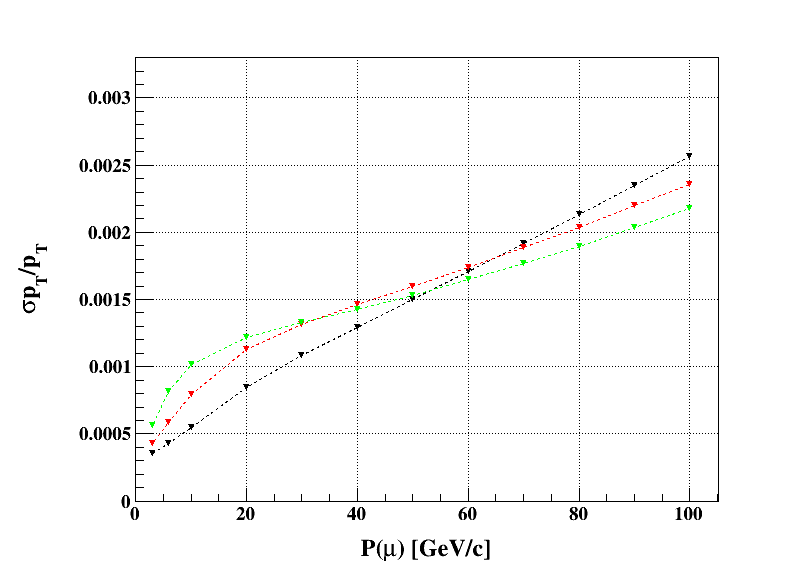 -- Change both of SIT/DCH
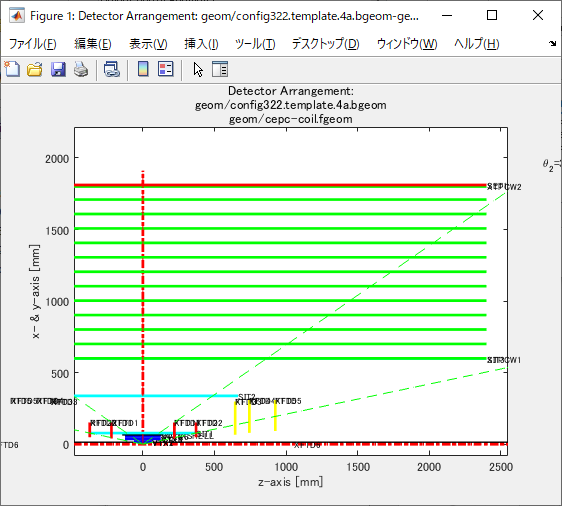 7
Momentum resolution (IV)
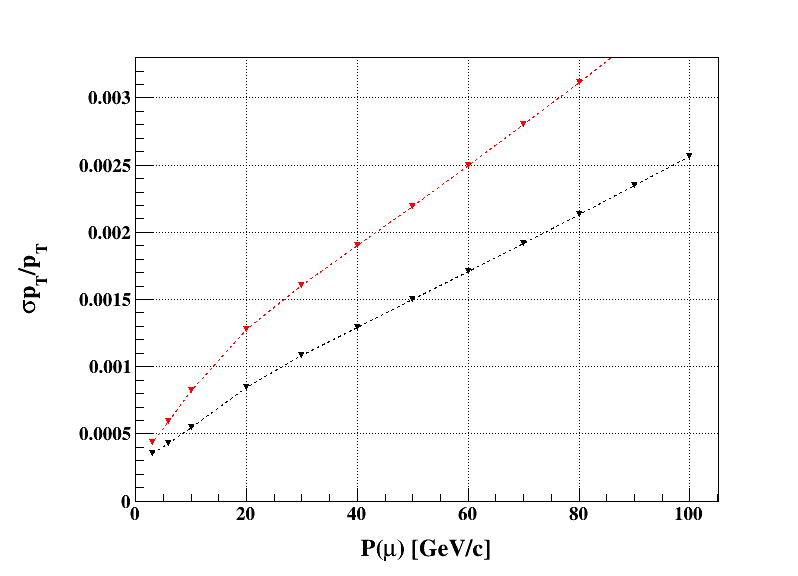 -- Change to R=1500mm
R=1500mm
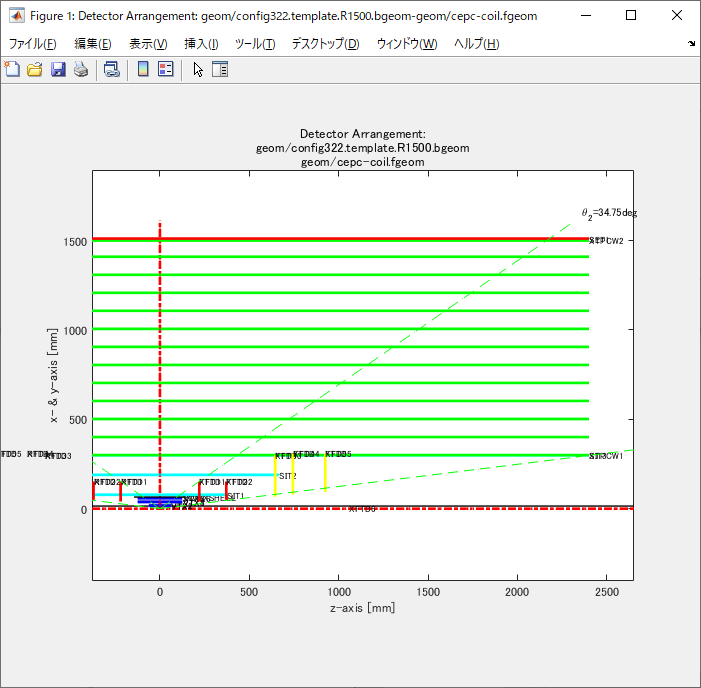 R=1800mm
Would need to check the dependency of SET position, as well as this results.
8
Next
・ Number of hits layers vs injection angle ( cos(q) )
・ Comparison of “a”, “b” terms, with different setup (i.e. R1.5m)
・ Something others, such as SET position dependence.
・ Effect of Gas mixture ratio (as shown in last slide by Lizi )
9